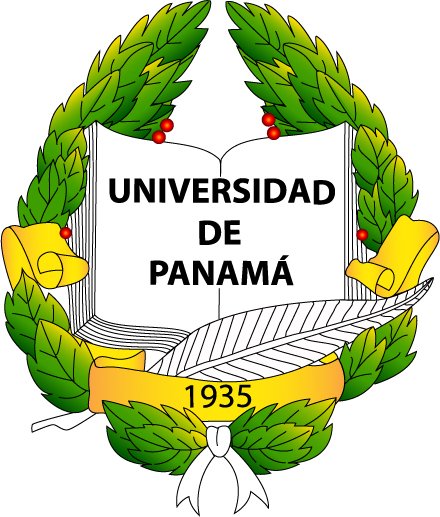 Universidad de panamáfacultad de arquitectura y diseñoescuela de diseño industrial de productospresentación de asignatura:representación gráfica y digital iprofesor:Mgtr. Héctor samuel rodríguez tejadagrupo: di-211ni semestre 2018
REPRESENTACIÓN GRÁFICA MANUAL Y DIGITAL 
 
DATOS GENERALES
Denominación: 			Representación Gráfica Manual y Digital I
Abreviatura: 			ART 1132
Código:				________
Semestre: 			            I Semestre, II Año
Créditos: 3			            Dedicación semestral: 64 horas presenciales
Dedicación semanal: 4 hrs.   	Teóricas:  1  Prácticas:   2    Laboratorio: 0
Pre-Requisitos: 			ART. 1202
JUSTIFICACIÓN: 
La asignatura dicta a los estudiantes de la Carrera de Diseño Industrial de Productos de los  conocimientos básicos y la práctica del Dibujo Lineal en blanco y  negro,  a color para expresar sus ideas de diseño de manera clara.

Este curso le proporciona las habilidades, conocimientos, destrezas y sensibilidades artísticas necesarias para la representación gráfica de conceptos  y permite desarrollar su sentido de la proporción, percepción espacial a través de la práctica del dibujo a luz y sombra de objetos sencillos cotidianos.

La práctica artística tiene como resultado un manejo más sensible  y eficiente de los elementos visuales como: texturas, formas, colores, percepción espacial, las relaciones de proporción y la función estética, inherentes al diseño.
La asignatura está ubicada en el segundo año de la Carrera y corresponde a  la primera de dos que se dicta durante la Licenciatura.
DESCRIPCIÓN: 
El Curso se desarrolla con prácticas del dibujo lineal de temas sencillos en blanco y negro, con técnicas de  medición  de proporción de objetos cotidianos.  Iniciamos con los conceptos de calidades de líneas, degradados y volumen en blanco y negro.
Aplicación del  color  utilizando las técnicas fundidas, degradados, proporción de un objeto o varios objetos permitirán al estudiante expresar las características de los objetos observados.  Se utilizarán como estrategias: Talleres, Exposición Dialogada, investigaciones en grupo. La asignatura se divide en cuatro (4) módulos:

Técnicas básicas del dibujo  manual y digital       
Composición de los objetos   
Pintura de objeto a color 
Técnicas Pictóricas y Aplicación del color
CONTENIDOS 
Modulo I: Técnicas básicas del dibujo manual y digital       
1.1. La línea 
1.1.1. Tipos de líneas 
1.2.1. Intensidad de líneas 
1.2.3. Uso de la línea
 
Modulo II: Composición de los objetos   
La Proporción 
2.1 Técnica de proporción
      2.1.1. Medición con el lápiz
2.2. Proporción   de un objeto 
2.3. Proporción   de dos objeto 
2.4. Proporción   de varios  objeto
Modulo III: Pintura de objeto manual y digital       
3.1. Volumen  de los objetos.
      3.1.1. Tonos. 
      3.2.1. Claros.
      3.3.1. Medios.
      3.4.1. Oscuro.
      3.5.1. Trazo en diagonal.
3.2. Tonos degrado
3.3. El  color
 3.3.1. Definición
 3.3.2. Características
 3.3.3. Matiz
 3.3.4. Tono
 3.3.5. Saturación 
 3.3.6. Inclinación o tendencia.
Modulo IV: Técnicas Pictóricas y Aplicación del color manual y digital                   
4. Aplicación  del color
4.1. Objetos
4.2. Volumen 
4.3. Distancia
4.4. Luz y sombra
      4.5. Técnicas Pictóricas
      4.6. Fundidos
      4.7. Restregados
      4.8. Tonos de transición
METODOLOGÍA Y RECURSOS
 Exposición dialogada
Observación del modelo 
Copiaran el modelo  de composición
Recursos
Libreta, 11x 14,  
Lápices HB, 2B, 4B, 6B,  y F.
Borrador
Pinceles,  paleta, papel
Envase para agua.
Tempera,
Acrílicos
Trapos.
CRITERIOS DE EVALUACIÓN 
Al inicio del curso se realizará una evaluación diagnóstica para determinar el estado inicial del estudiante en cuanto a conocimientos adquiridos y su punto de partida con respecto al curso. La evaluación formativa se realizará a en cada clase, por parte del profesor, lo que permitirá al estudiante hacer las correcciones pertinentes antes de la fecha de entrega o exámenes prácticos.
Para la evaluación sumativa, se tomarán en cuenta  diversos medios y técnicas, con el fin de otorgar la calificación correspondiente. Además de las pruebas orales, escritas o prácticas, se considerarán otras actividades, tales como estudio de casos, proyectos, monografías, investigaciones, presentaciones orales o graficas, participación en congreso, simposios, exposiciones y otras modalidades del quehacer académico, que en su conjunto podrán tener una dedicación máxima de seis (4) horas semanales. La calificación semestral se calculará sobre la base de 100%, a partir de valores porcentualesanunciados y explicados a los estudiantes al inicio del periodo académico de acuerdo con los siguientes parámetros establecidos en el Estatuto de la Universidad de Panamá:
Asistencia………………………………………………..   5 %
Parciales (dos)………………..………………………… 15 %
Presentaciones orales………………………………….  15%
Talleres……………..……………………………………. 30 % 
Proyecto Semestral……………………………………  35 %